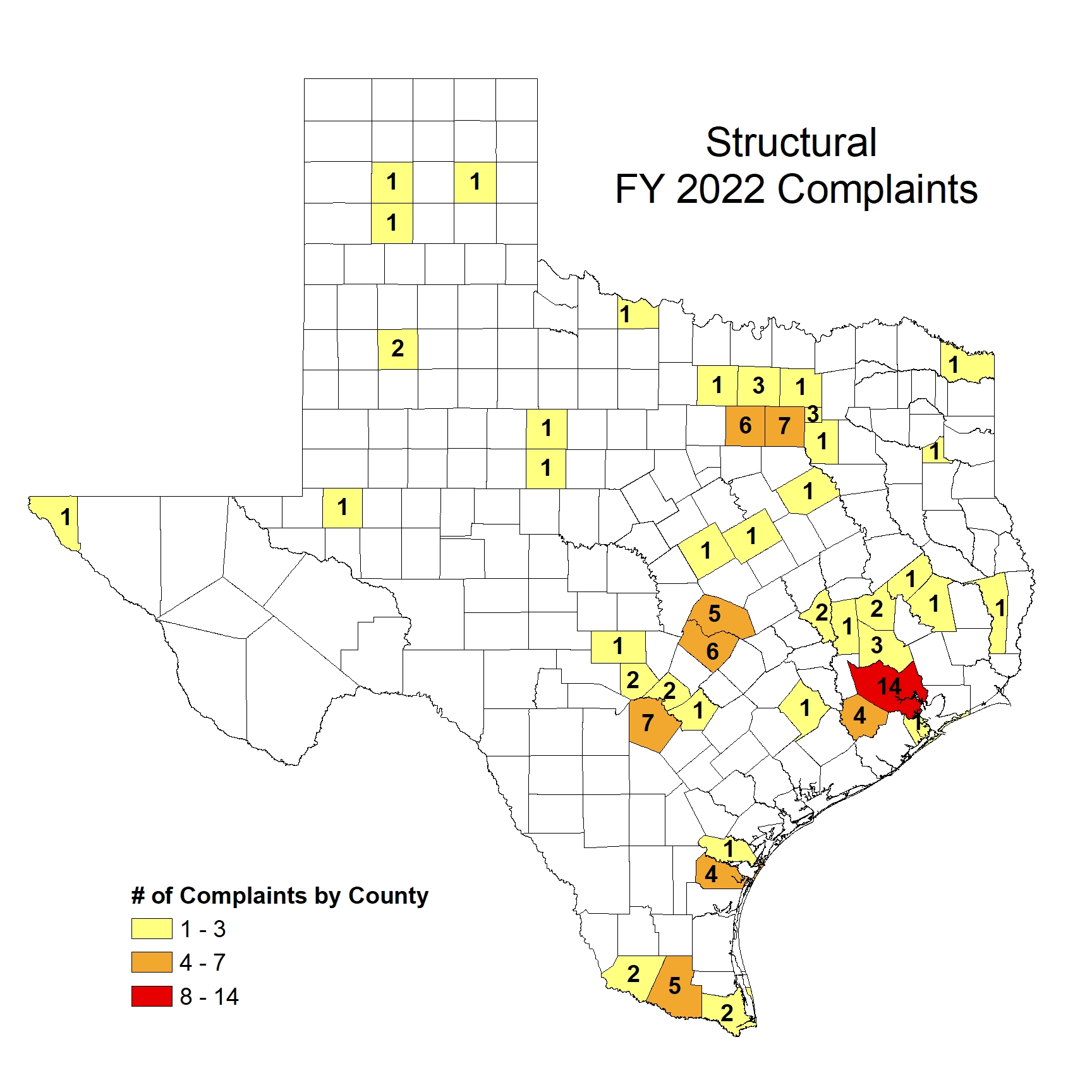 SPCS FY 2022(107) Complaints Received
Human Exposure (12)
 Misapplications (18)
 Unlicensed (44)
 WDIR (5)
 Other (28)
Failure to Register
Termite Disclosures
Posting
Supervision/Training
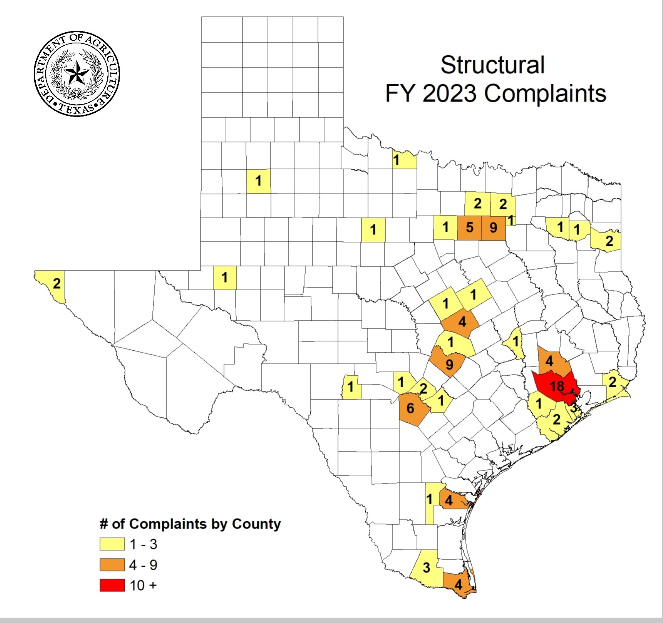 SPCS FY 2023 (100) Complaints Received
Human Exposure (10)
 Misapplications (16)
 Unlicensed (41)
School IPM (1)
 WDIR (5)
 Other (27)
Failure to Register
Termite Disclosures
Posting
Supervision/Training
[Speaker Notes: 100 complaints]
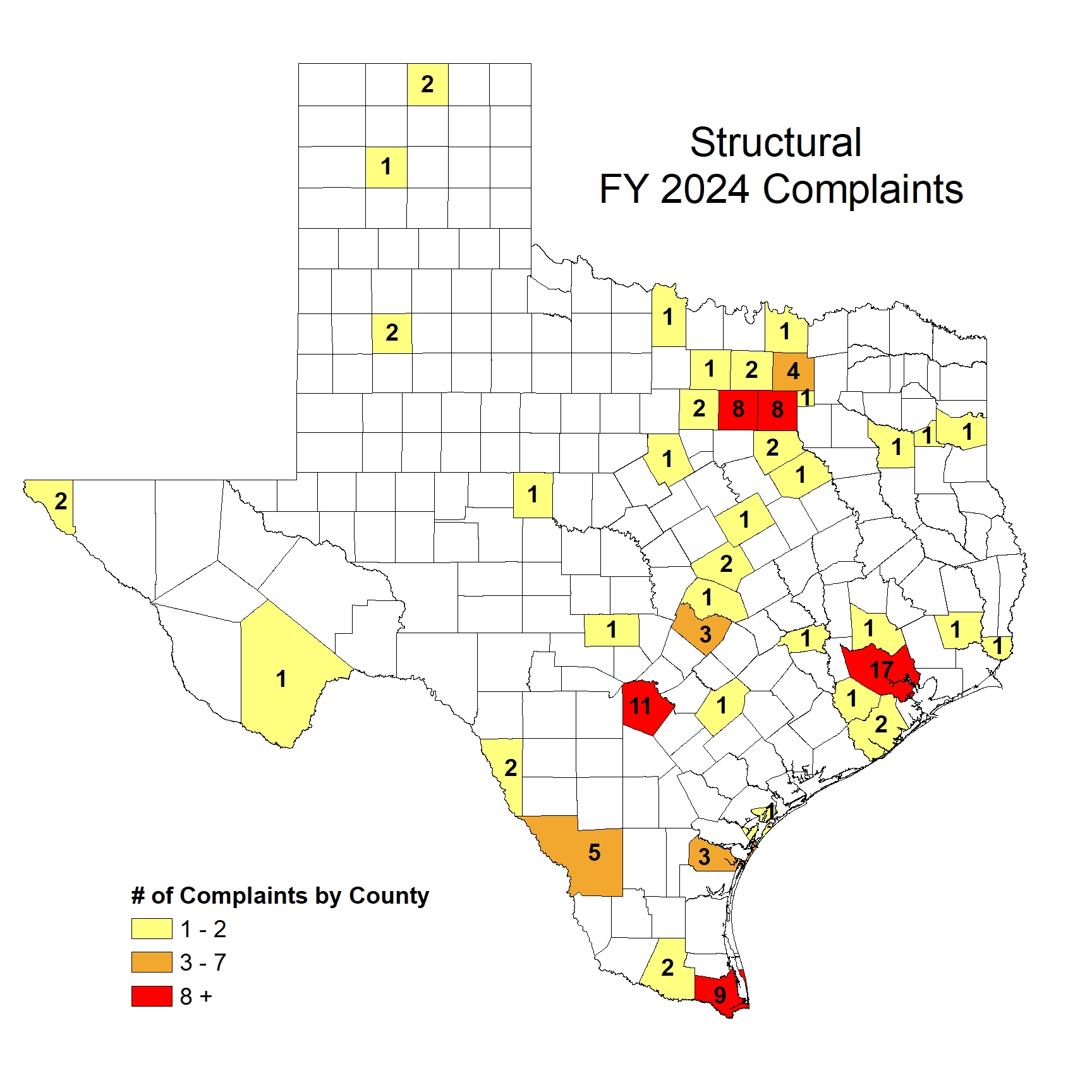 SPCS FY 2024 (113) Complaints Received
Human Exposure (7)
 Misapplications (17)
 Unlicensed (56)
School IPM (1)
 WDIR (5)
 Other (27)
Failure to Register
Termite Disclosures
Posting
Supervision/Training
[Speaker Notes: Total complaints 113]
[Speaker Notes: School IPM is technically <1% (.8%) indicated as 1 otherwise it doesn’t show up]
SPCS Complaints By Month
[Speaker Notes: November had no complaints in November FY 2023 & FY 2024]